Elinikäisen ohjauksen strategia ja opinto-ohjauksen kehittäminen perusopetuksessa, lukiokoulutuksessa ja ammatillisessa koulutuksessa
Opetusneuvos Kati Taipale	
Opetusneuvos Mia Vartiainen

Opetushallitus
Opinto-ohjauksen kehittäminen perusopetuksessa, lukiokoulutuksessa ja ammatillisessa koulutuksessa
Saavutettavuus ja asiakaslähtöisyys
	Opinto-ohjauksen kehittämisohjelma
		Opinto-ohjauksen kehittämisohjelma - OKM - Opetus- ja kulttuuriministeriö
	Oikeus oppia
		Oikeus oppia -kehittämisohjelma - OKM - Opetus- ja kulttuuriministeriö
	Tehostettu ja henkilökohtainen oppilaanohjaus (oph.fi)
Lukiokoulutuksen laatustrategia
		https://www.oph.fi/fi/funding/lukiokoulutuksen-laatu-ja-				saavutettavuusohjelman-edistaminen
	Oikeus osata
		Oikeus osata | Opetushallitus (oph.fi)
19/06/2023
Opetushallitus
2
Opinto-ohjauksen kehittäminen perusopetuksessa, lukiokoulutuksessa ja ammatillisessa koulutuksessa
Saavutettavuus ja asiakaslähtöisyys

Talous-, yrittäjyys- ja työelämäosaaminen | Opetushallitus (oph.fi)
Uusi arviointikriteeristö yhteisiin tutkinnon osiin | Opetushallitus (oph.fi)
Strategiarahoitus - OKM - Opetus- ja kulttuuriministeriö
https://www.oph.fi/fi/koulutus-ja-tutkinnot/henkiloston-taydennyskoulutushankkeet-ammatillisessa-koulutuksessa 
https://opintopolku.fi/konfo/fi/sivu/uudistunut-opintopolku
19/06/2023
Opetushallitus
3
Opinto-ohjauksen kehittäminen perusopetuksessa, lukiokoulutuksessa ja ammatillisessa koulutuksessa
Digitaalisuus
Https://opintopolku.fi/konfo/fi/sivu/uudistunut-opintopolku
Tietoon perustuva ohjaus
Opiskeluhuoltoa koskevat opetussuunnitelmien perusteet ja ammatillisen koulutuksen määräys 1.8.2023 alkaen | Opetushallitus (oph.fi)
https://www.oph.fi/fi/koulutus-ja-tutkinnot/kansanopistojen-oppivelvollisille-tarjottavan-vapaan-sivistystyon-koulutuksen
https://www.oph.fi/fi/koulutus-ja-tutkinnot/tutkintokoulutukseen-valmentava-koulutus
https://www.oph.fi/fi/koulutus-ja-tutkinnot/6-vuosiluokan-lukuvuosiarviointi
https://www.oph.fi/fi/tilastot-ja-julkaisut/julkaisut/hyvia-toimintatapoja-osallistumisen-toteuttamiseen-peruskouluissa-0
https://karvi.fi/lukiokoulutus/teema-ja-jarjestelmaarvioinnit/oppivelvollisuuden-laajentamisen-seurantasuunnitelmaan-2022-2024-sisaltyva-opinto-ohjauksen-uusia-muotoja-koskeva-arviointi-ohja-2/
19/06/2023
Opetushallitus
4
Hyvän ohjauksen kriteeritHyvän ohjauksen kriteerit (oph.fi)
Katsaus Oikeus osata –ohjelman ohjauksen kehittämishankkeiden tuloksiin
Kuvituskuvat: pixabay.com
Oikeus osata – ammatillisen koulutuksen laadun ja tasa-arvon kehittämisohjelma 2020-2022
19/06/2023
Opetushallitus
7
Ohjauksen kehittämisverkosto
suomen- ja ruotsinkielisissä paikallisissa, alueellisissa ja valtakunnallisissa verkostoissa on edustettuina ammatillisia oppilaitoksia, erityisoppilaitoksia, opistoja ja säätiöitä. 
10 verkostohanketta, 90 koulutuksen järjestäjää. Verkoston koordinoiva taho: Länsirannikon koulutus Oy Winnova, Valo -valtakunnallista laatua ohjaukseen -hanke
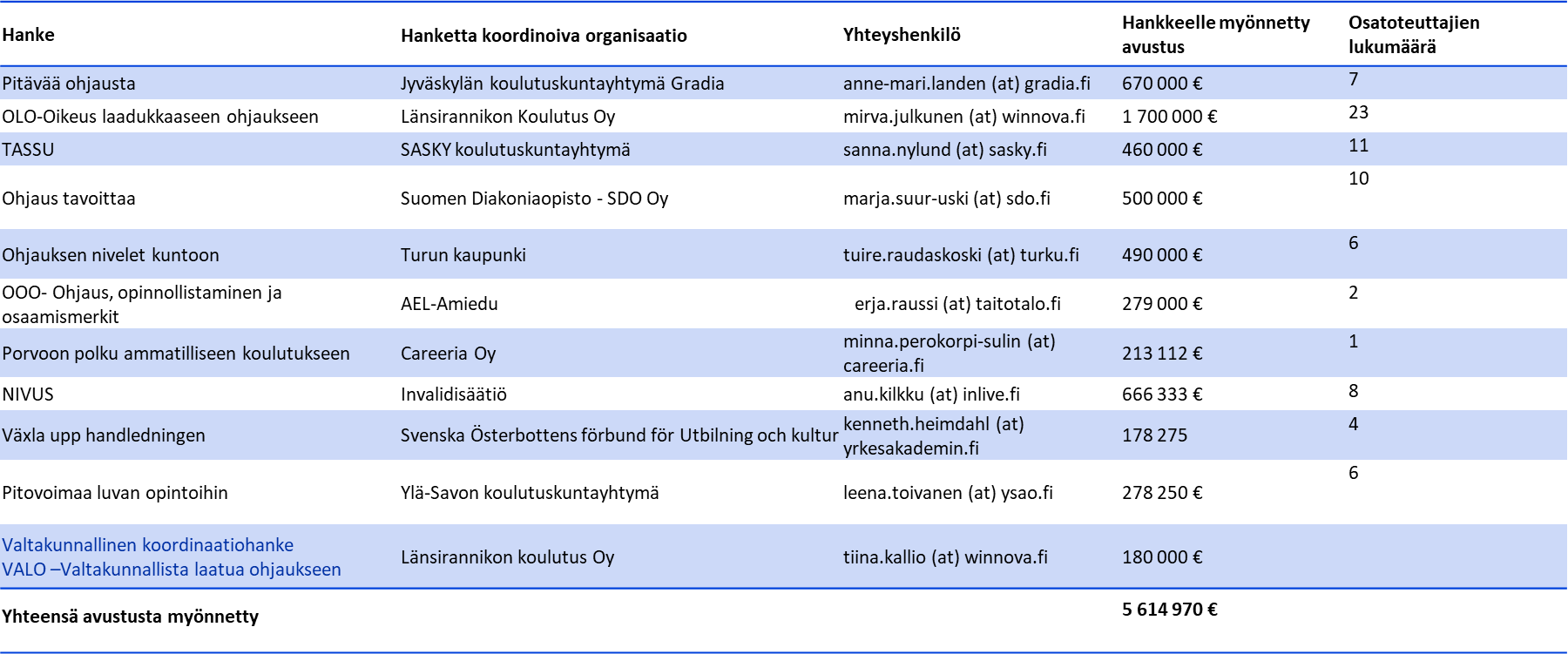 8
Kehittämisen kohteina
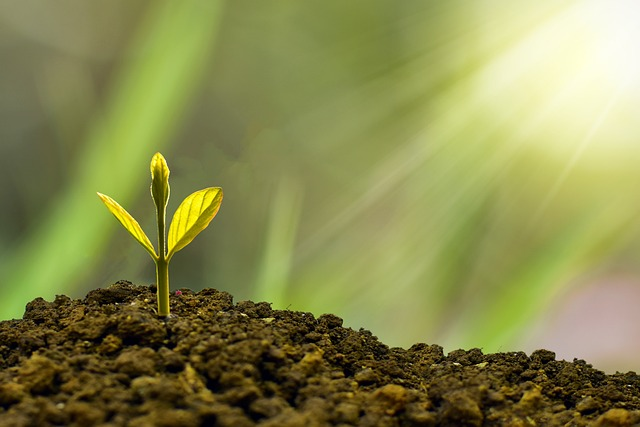 siirtymä- ja nivelvaiheiden ohjaus
hakeutumisvaiheen ohjaus, opintojen aikainen ohjaus, uraohjaus ja ohjaus opintojen päättyessä
vaativan erityisen tuen ohjaus 
hyvän ohjauksen kriteerit 
asuntolatoiminnan ohjaus
19/06/2023
Opetushallitus
9
Saavutettavasti ja asiakaslähtöisesti
Ohjauksen saavutettavuus parantunut ja monikanavainen ohjaus lisääntynyt
Toteuttajat ovat ottaneet erilaisia yhteistyötahoja mukaan, kuten TE-palvelut ja kuntien etsivän nuorisotyöntyöntekijät, perusopetuksen toimijat
Kehittämistyön lisäarvo on ollut prosessien ja toimintatapojen selkiytymisessä samalla kun niiden asiakaslähtöisyys ja –kokemukset ovat parantuneet
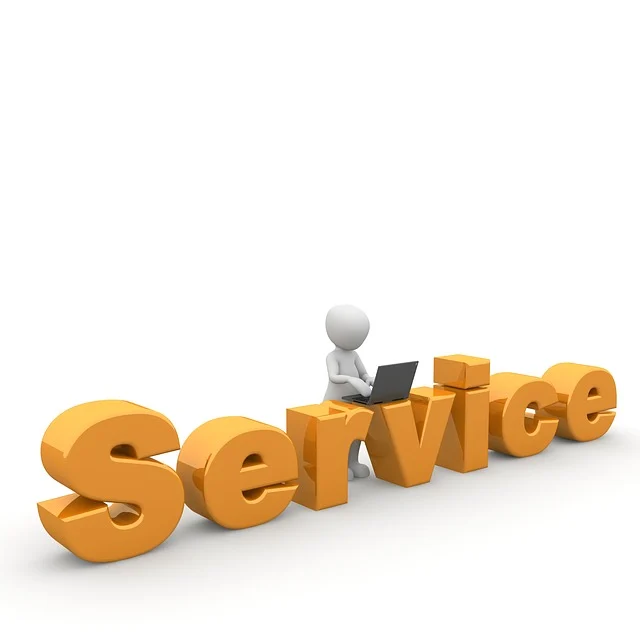 19/06/2023
Opetushallitus
10
Digitaalisesti
Etäohjauksen kehittäminen ja digitaalisen alustojen hyödyntäminen
Siirtymävaiheisiin sähköisen tiedonsiirron malleja
Ohjauksessa käytettävän digitaalisen teknologian kehittäminen (sovellukset, chatbotit, virtuaaliympäristöt)
Esim. Teknologia ohjauksessa (OLO-hanke): https://www.thinglink.com/scene/1616698327842160641
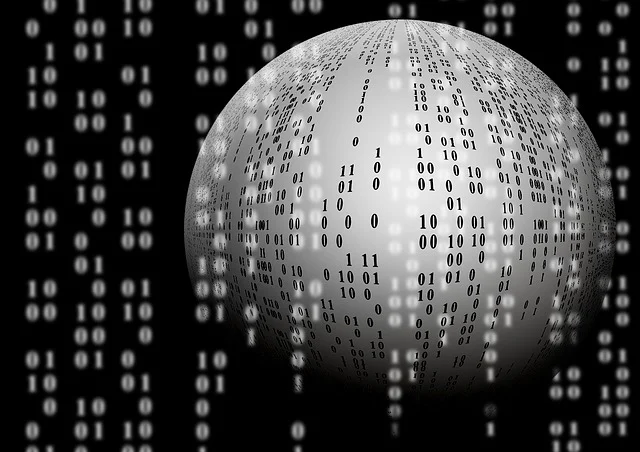 19/06/2023
Opetushallitus
11
Laadukkaasti
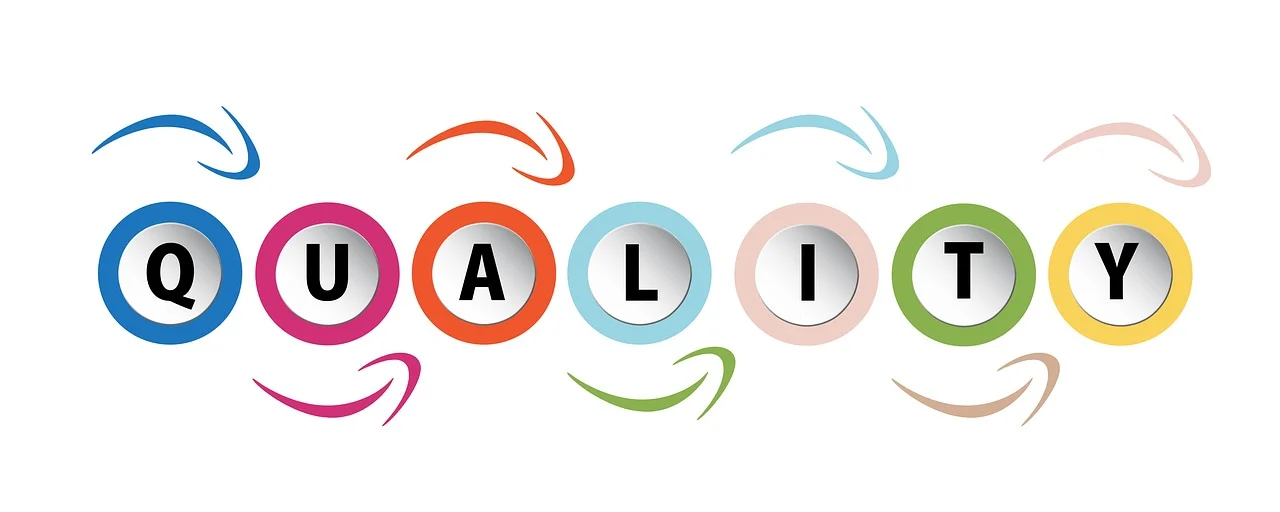 Opiskelijan saaman ohjauksen laatua parantavat:
erilaiset ohjauksen mallit ja tukimateriaalit (oppaat, käsikirjat, videot, blogit, ohjauskortit, työkirjat) 
OPVA-opintojen pajatoiminnan uudet mallit
tutortoiminnan kehittäminen
henkilöstön ohjausosaamisen lisääminen
jatkuvan haun prosessien selkiyttäminen
19/06/2023
Opetushallitus
12
Yhdenvertaisesti
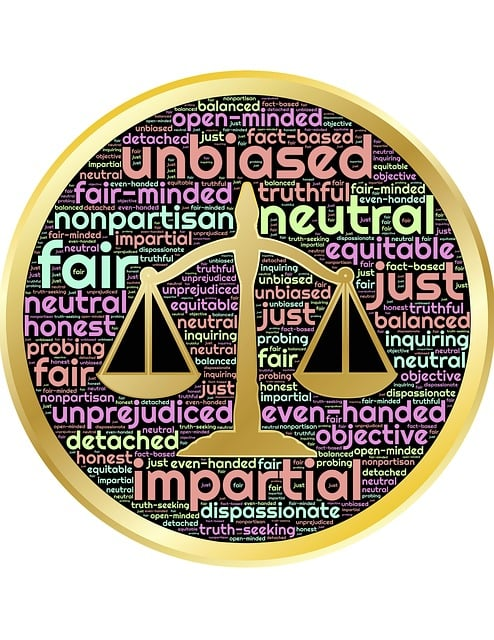 Yhdenvertaisen ja tasa-arvoisen ohjauksen toteutumisen valtakunnalliset mallit: 
	1) Vaativa erityinen tuki –ohjausmalli (Nivus-	hanke)
opiskelijoiden ja heitä ohjaavien tahojen ohjauksen sekä ammatillisten perustutkintojen ja valmentavien koulutuksien sisältöjen ja toteutustapojen selkeyttäminen https://www.livesaatio.fi/hubfs/LIVE2022/Tiedostot/Vaativa-erityinen-tuki-ohjausmalli.pdf
19/06/2023
Opetushallitus
13
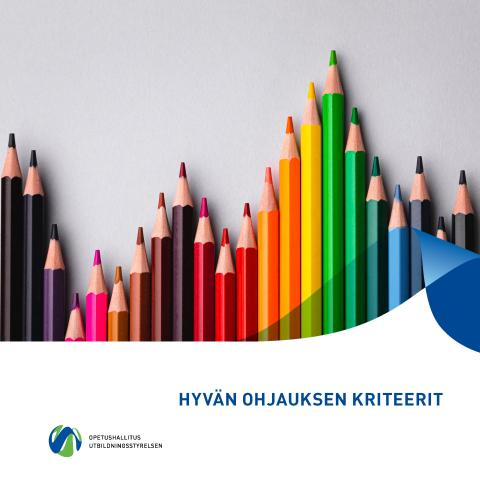 Yhdenvertaisesti
2) Hyvän ohjauksen kriteerit (VALO-hanke koordinoi)
tukee lasten ja nuorten ohjauksen laatua, yhdenvertaisuutta ja tasa-arvoa
suositus perusopetuksen ja toisen asteen ohjaukseen (fi, sv, en)
https://www.oph.fi/fi/tilastot-ja-julkaisut/julkaisut/hyvan-ohjauksen-kriteerit-0
	3) Ehdotus urasuunnitelman minimisisällöstä (OLO-hanke)
täsmentää, jäsentää ja yhdenmukaistaa opiskelijalle laadittavan urasuunnitelman sisältöä 
edistää opiskelijan saaman ohjauksen tavoitteellisuutta ja tasalaatuisuutta valtakunnallisesti
https://www.winnova.fi/wp-content/uploads/2023/01/Tietomalli_opiskelijalle_laadittavan_urasuunnitelman_minimisisallosta_OLO-tuotos_OSAO_31.10.2022.pdf
19/06/2023
Opetushallitus
14
Lisätietoja
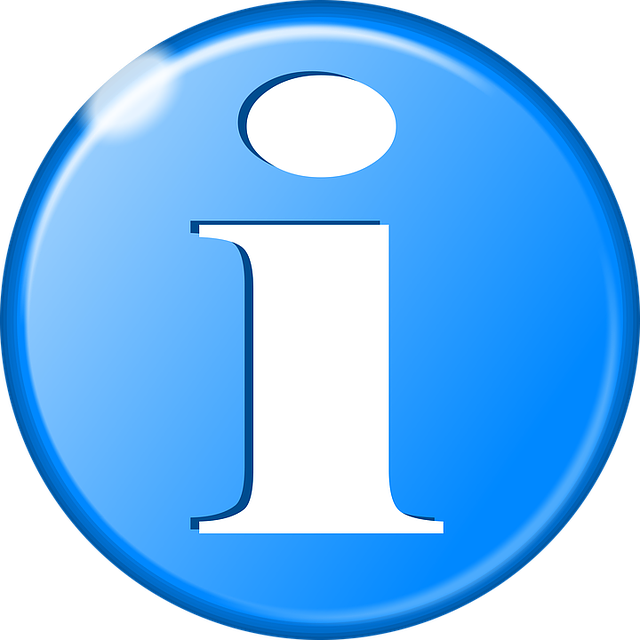 Oikeus osata –ohjelma:
https://okm.fi/oikeusosata
Ohjelman vaikuttavuusarviointi: 
https://www.oph.fi/sites/default/files/documents/OikeusOsata_vaikuttavuusarviointi.pdf
Tuloksia:
https://www.winnova.fi/kehittaminen/oppiminen-opetus-ja-ohjaus/valo-valtakunnallista-laatua-ohjaukseen/
Ohjelman yhteyshenkilö OPH:ssa: opetusneuvos Sanna Laiho, sanna.laiho@oph.fi
19/06/2023
Opetushallitus
15
Katsaus Oikeus oppia –ohjelman ohjauksen kehittämishankkeiden tuloksiin
Kuvituskuvat: pixabay.com
Tetti-hanke (2022)
TETTI-hanke: tietoa peruskoulun työelämään tutustumisjaksojen eli ns. TET-jaksojen potentiaalin paremmaksi hyödyntämiseksi osana perusopetuksen kehittämistä. (MDI Public, Nuorisotutkimusseura ja Opiskelun ja koulutuksen tutkimussäätiö Otus)
Tutkimushankkeessa huomion kohteena ovat oppilaiden jatko-opintovalmius, työelämään kiinnittyminen, syrjäytymisen ehkäisy, taustaerojen tasoittaminen ja yhdenvertaisuus.  Osana valtioneuvoston yhteistä selvitys- ja tutkimustoimintaa toteutetun hankkeen vastuuministeriö on Opetus- ja kulttuuriministeriö.
Suositukset 1 – 6
Esim. suositus 1: luodaan TET-jaksojen järjestämisen, toteutumisen ja TET-jaksokokemusten seurantajärjestelmä sekä edellytykset kertyvän tiedon tutkimusperustaiseen hyödyntämiseen TET-jaksojen kehittämisessä.
19/06/2023
17
Tehostettu henkilökohtainen oppilaanohjaus
Oppivelvollisuuden laajentuminen  oppilaan oikeus saada sekä tarpeidensa (tehostettu henkilökohtainen oppilaanohjaus) että opetussuunnitelman mukaista oppilaanohjausta (perusopetuslaki 11 a §)
Oppivelvollisuuden laajentuminen  tavoitteena, että jokainen perusopetuksen päättävä nuori suorittaa toisen asteen tutkinnon ja saa hyvät eväät työelämään ja jatko-opintoihin.
Perusopetus ja toisen asteen ohjaus  jatkumo
Tehostettua henkilökohtaista oppilaanohjausta annetaan kahdeksannella ja yhdeksännellä luokalla
19/06/2023
18
Tehostettu henkilökohtainen oppilaanohjaus
Urasuunnittelutaitojen alkuopetusta, urasuunnittelutaitoja  nuorta tuetaan muita oppilaita enemmän koko uravalintaprosessin ajan
Oppilaslähtöisyys  henkilökohtainen ohjaus muodostaa oppilaanohjauksen ytimen
Moniammatillinen tarpeen arviointi  oppilaanohjaaja arvioi ensisijaisesti oppilaanohjauksen tehostamisen tarpeen
Siirtymävaiheen yhteistyö  oppilaanohjaus kokonaisuutena oppijan tarpeen näkökulmasta
Jatko-opintosuunnitelma  edistää oppilaan ura- ja koulutusvalintavalmiuksien kehittymistä ja toimijuutta
19/06/2023
19
Tehostettu henkilökohtainen oppilaanohjaus
”Oppivelvollisuuslakien kokonaisuus sisältää ajatuksen välittämisestä ja rinnalla kulkemisesta.”
”Tällöin ohjauksen keskeisiä elementtejä ovat 
toivon ja tuen antaminen sekä 
vuorovaikutuksen helpottaminen.”


Tehostettu ja henkilökohtainen oppilaanohjaus.
(Opetushallitus Oppaat ja käsikirjat 2022:2 / Petri Niemi)

https://www.oph.fi/fi/tilastot-ja-julkaisut/julkaisut/tehostettu-ja-henkilokohtainen-oppilaanohjaus
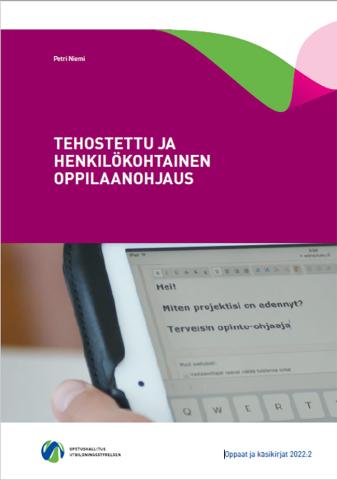 19/06/2023
20
Katsaus Lukion laatu- ja saavutettavuusohjelman tuloksiin
Kuvituskuvat: pixabay.com
Lukiokoulutuksen laatu- ja saavutettavuusohjelma
Opetus- ja kulttuuriministeriö käynnisti lukiokoulutuksen laatu- ja saavutettavuusohjelman vuosille 2021–2022. Ohjelman tavoitteena oli kehittää lukiokoulutuksen laatua ja saavutettavuutta, edistää opiskelijoiden hyvinvointia sekä vahvistaa koulutuksen tasa-arvoa ja yhdenvertaisuutta. Opinto-ohjauksen kehittäminen toteutettiin osana lukiokoulutuksen laadun kehittämistä.
Valtionavustukset 3,8 milj. euroa
hyväksyttyjä hankkeita 38 (ruotsinkielisiä 3)
yhteishankkeita 14 
avustuksen käyttöaika päättyy 31.7.2023
19/06/2023
Opetushallitus
22
Tavoitteet
Kehittää ohjauksen toimintatapoja ja käytänteitä valtakunnallisesti systemaattisiksi ja opiskelijoita yhdenvertaisesti kohteleviksi 
Oikea-aikainen ja opiskelijan tarpeisiin vastaava opinto- ja uraohjaus
Vahvistetaan eniten tukea ja ohjausta tarvitsevien nuorten ohjausta
Digitaalisten työkalujen, järjestelmien ja palvelujen huomioiminen ohjauksessa
Tavoitteena innovatiivisia, konkreettisia ja skaalattavia tuloksia, joita voidaan hyödyntää myös hankkeen jälkeen
Tuloksien hyödyntäminen ja levittäminen valtakunnallisesti
19/06/2023
Opetushallitus
23
Laatu- ja saavutettavuusohjelma
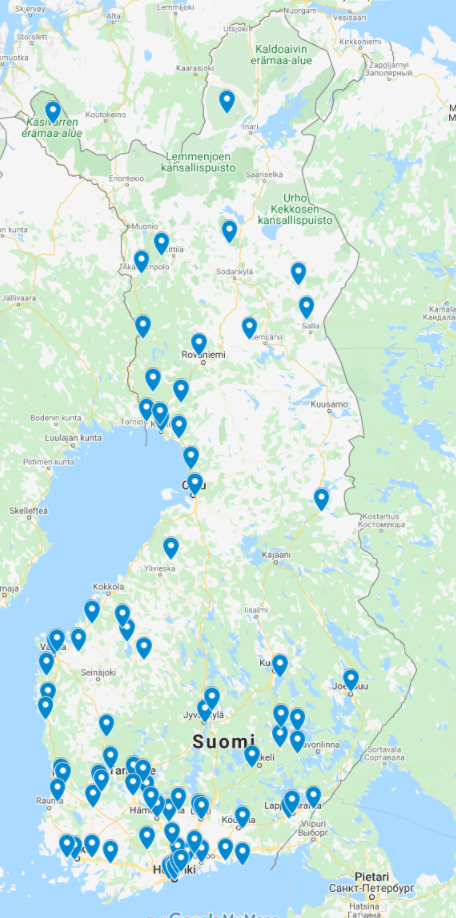 Oppimisen ja koulunkäynnin tehostettua tai erityistä tukea perusopetuksessa saaneiden opiskelijoiden ohjauksen erityiskysymykset lukiokoulutuksessa 
Maahanmuuttotaustaisten opiskelijoiden ohjaukseen ja jatko-ohjaukseen liittyvät erityiskysymykset 
Tutkintokoulutukseen valmentavaan koulutukseen (TUVA) liittyvä ohjaus 
Lukio-opintojen aikainen jatko- ja uraohjaus sekä ilman jatko-opintopaikkaa jääneiden ohjaus 
Lukioissa tehtävään korkeakouluyhteistyöhön ja kansainvälisyyteen liittyvä ohjaus
Lukioissa tehtävään työelämäyhteistyöhön ja yrittäjyyteen liittyvä ohjaus 
Tulevaisuusnäkökulmien vahvistaminen ja ennakointitiedon hyödyntäminen lukion ohjaustyössä
19/06/2023
Lukion opinto-ohjauksen aloituswebinaari 20.1.2023 Kati Taipale
24
Rahoitusta saaneet hankkeet
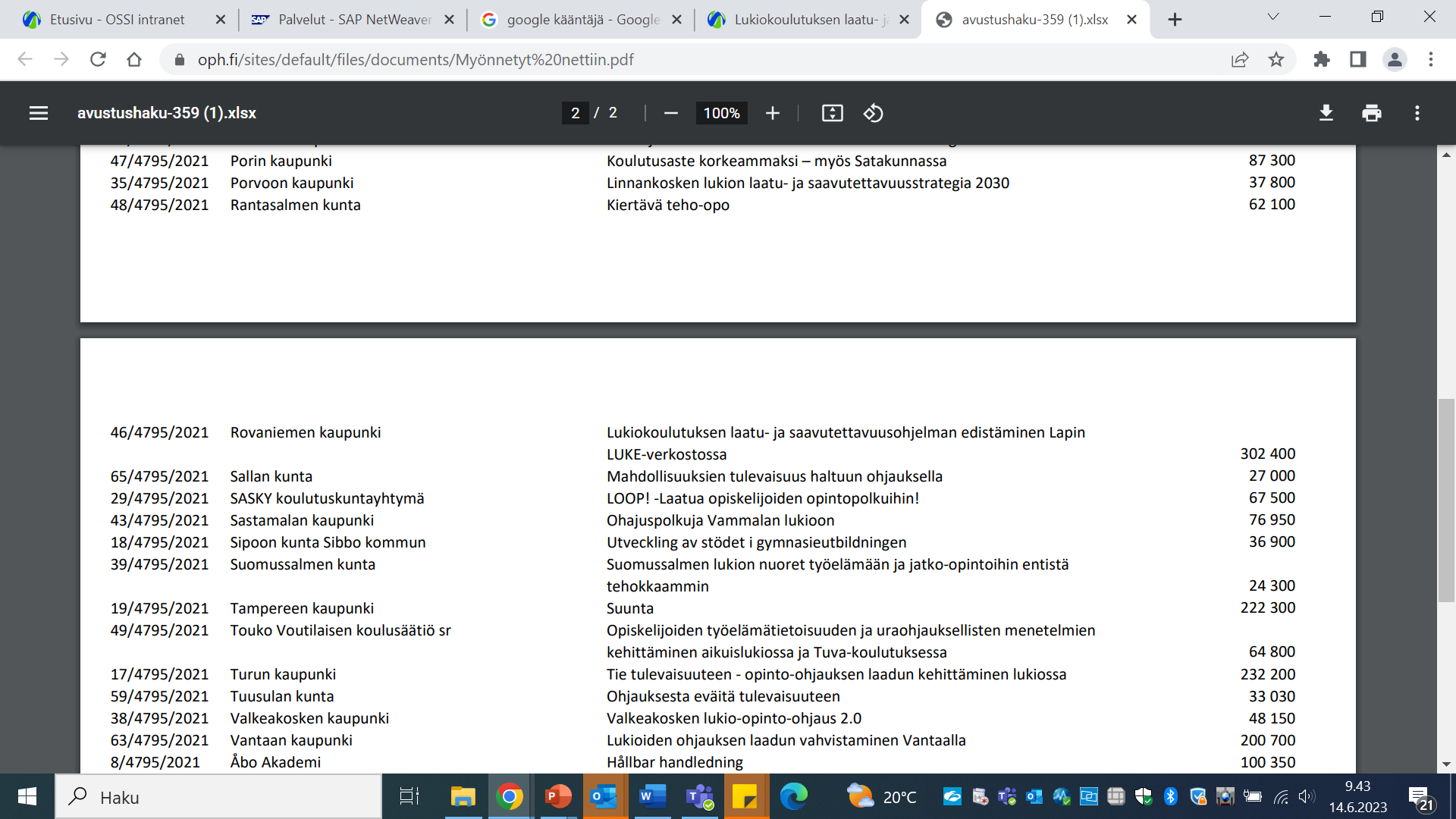 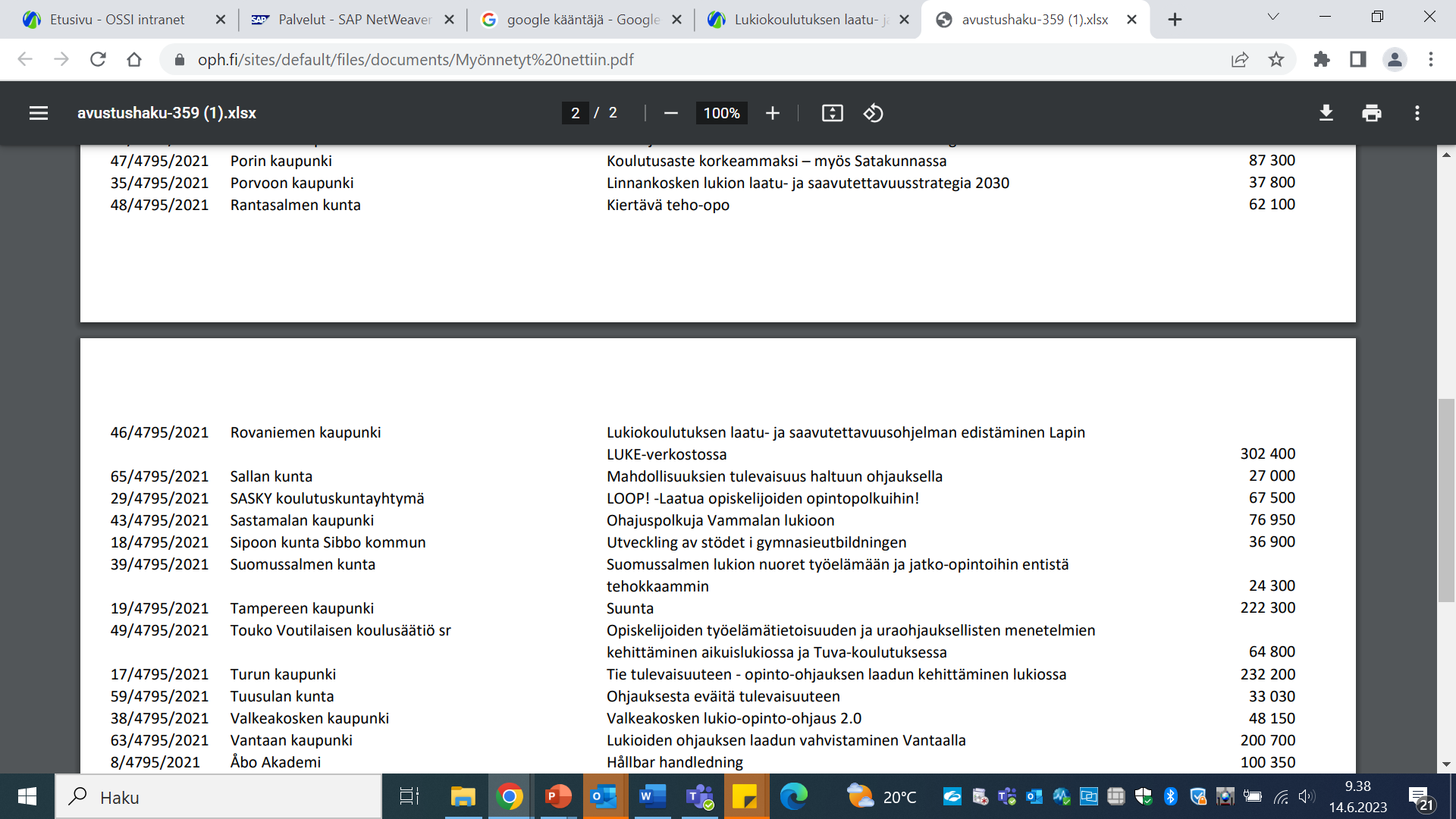 19/06/2023
Opetushallitus
25
DigitaalisuusSISU - Opiskelija oman elämänsä ohjaajana – sujuvat ja saavutettavat ohjausprosessit suuressa lukiossa (Jyväskylän koulutuskuntayhtymä Gradia / Jyväskylä, Kuopio, Lahti)
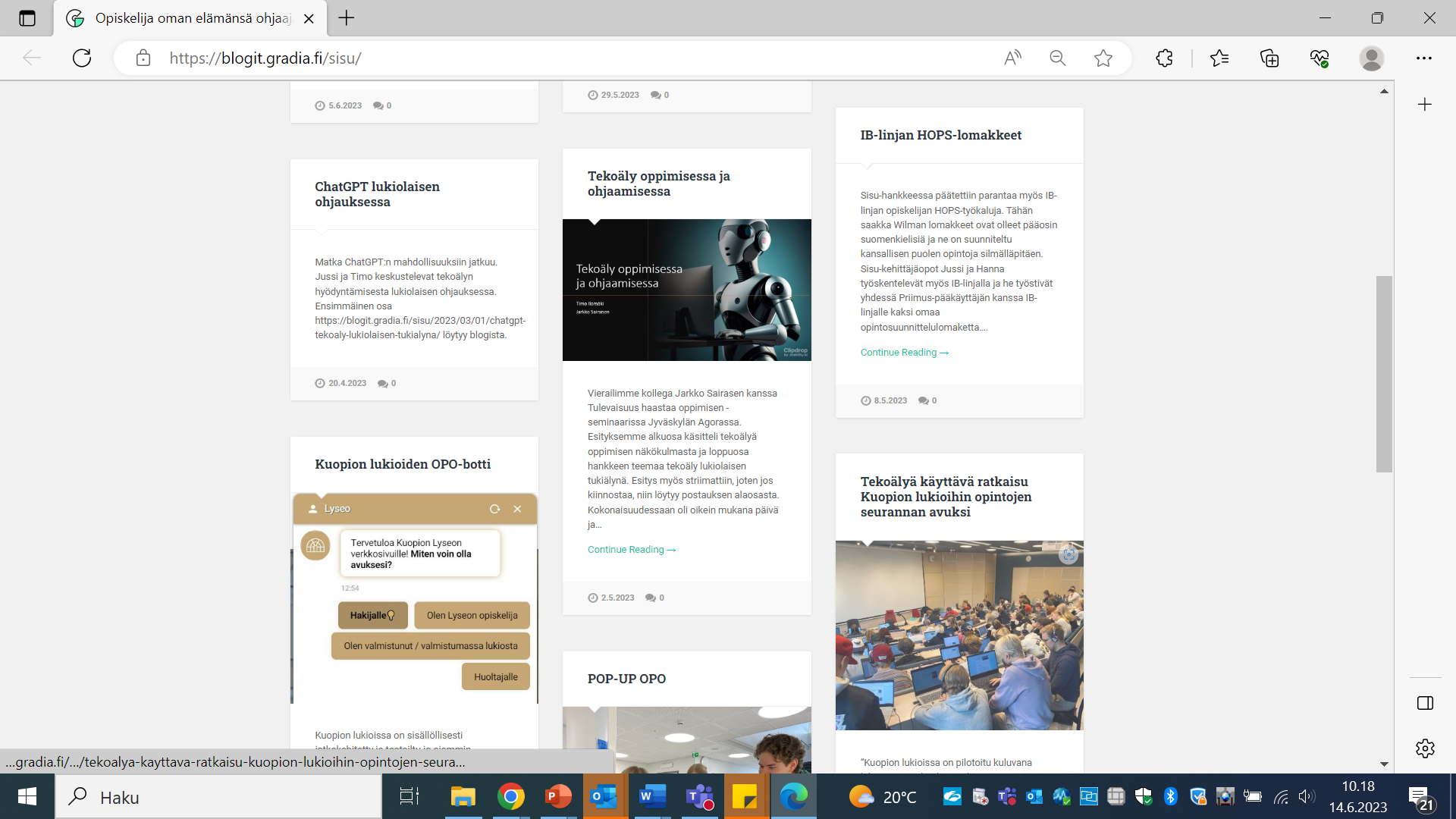 19/06/2023
Opetushallitus
26
LaadukkuusOpiskelijoiden työelämätietoisuuden ja uraohjauksellisten menetelmien kehittäminen aikuislukiossa ja TUVA-koulutuksessa (Eiran aikuislukio)
Palautteen kerääminen systemaattisesti
TUVA:n työelämävierailut
Mentorointiohjelma  mahdollisuus saada Eiran aikuislukiosta valmistunut opiskelija mentoriksi lukukauden ajaksi)

Muissa hankkeissa: laatukäsikirjoja ja muita laadun kehittämisen malleja sekä hyvinvointia vahvistavia käytäntöjä (mm. hyvinvointicoachit)
19/06/2023
Opetushallitus
27
Yhdenvertaisuus ja kestävyysOhjauksella onnistumisiin –hanke (Espoon kaupunki)
Lukuvuoden 2022–2023 alussa Espoon kaupungin suomenkielisissä lukioissa aloittivat ensimmäiset kulttuuriohjaajat. Kehitetään kulttuuriohjauksen toimintamalli ja käytänteet Espoo-tasolla lukiokoulutuksessa. Kulttuuriohjauksen malli on jo käytössä Espoon perusopetuksessa. 
Kulttuuriohjaajan työn tavoitteena on, että kaikille lukiolaisille on yhdenvertaiset mahdollisuudet menestyä opinnoissaan ja elämässään. Kulttuuriohjaaja tukee opiskelijoiden ja huoltajien kotoutumista ja osallisuutta suomalaisessa yhteiskunnassa. Kulttuuriohjaajat toimivat opiskelijoiden, heidän huoltajiensa ja koulun henkilökunnan tukena koulun arjessa, viestien myös nuorten ja heidän perheidensä omalla äidinkielellä (suomen lisäksi kulttuuriohjauksen työkieliä ovat venäjä, arabia, somali, kiina, englanti ja ranska.)
19/06/2023
Opetushallitus
28
Monialaisuus ja koordinointiYhteistyöverkostoja ja yhteisiä toimintamalleja
Hållbar Handledning (Vaasa/ 7 lukion verkosto)
ilman jatko-opiskelupaikkaa saaneiden yhteinen toimintamalli
uraohjauksen käsikirja, ryhmämentoroinnin malli
Lukiokoulutuksen laatu- ja saavutettavuusohjelman edistäminen Lapin LUKE-verkostossa (Rovaniemi / 15 Lapin kuntaa)
hyvinvoinnin ja yhteisöllisen toimintakulttuurin vahvistaminen
ryhmäytysmalli
yhteinen materiaalipankki
19/06/2023
Opetushallitus
29
Tietoon perustuvaTulevaisuusohjauksella kohti tulevaisuustaitojaKetukopteri (Mikkelin kaupunki)
19/06/2023
Opetushallitus
30
”Niin leveät hartiat ja tiheä verkosto, ettei kukaan tippuisi”Lukiokoulutuksen laatu- ja saavutettavuusohjelman edistäminen Lapin LUKE-verkostossa
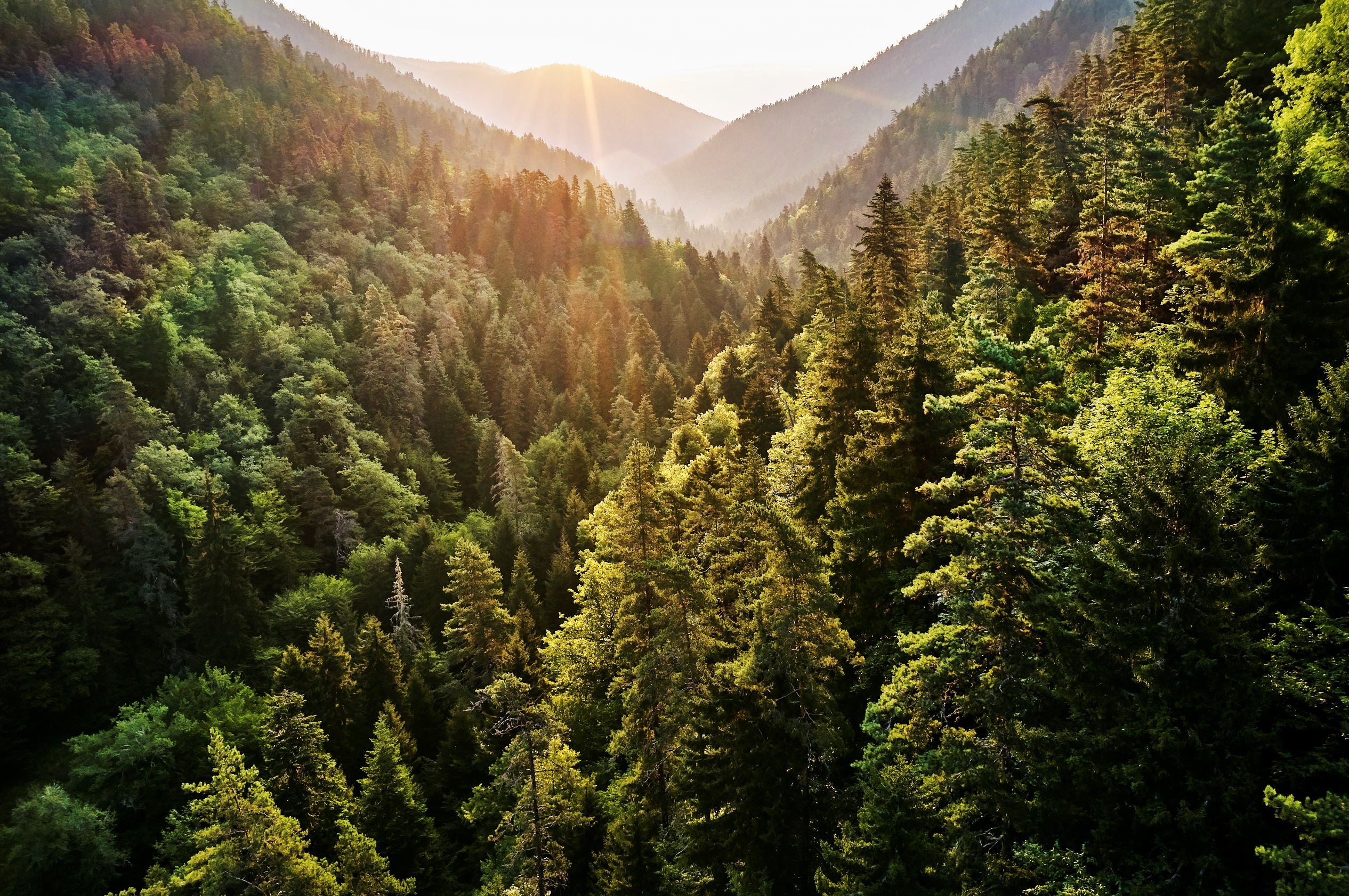 19/06/2023
Opetushallitus
31
Kiitos ja aurinkoista kesää!
kati.taipale@oph.fi
mia.vartiainen@oph.fi